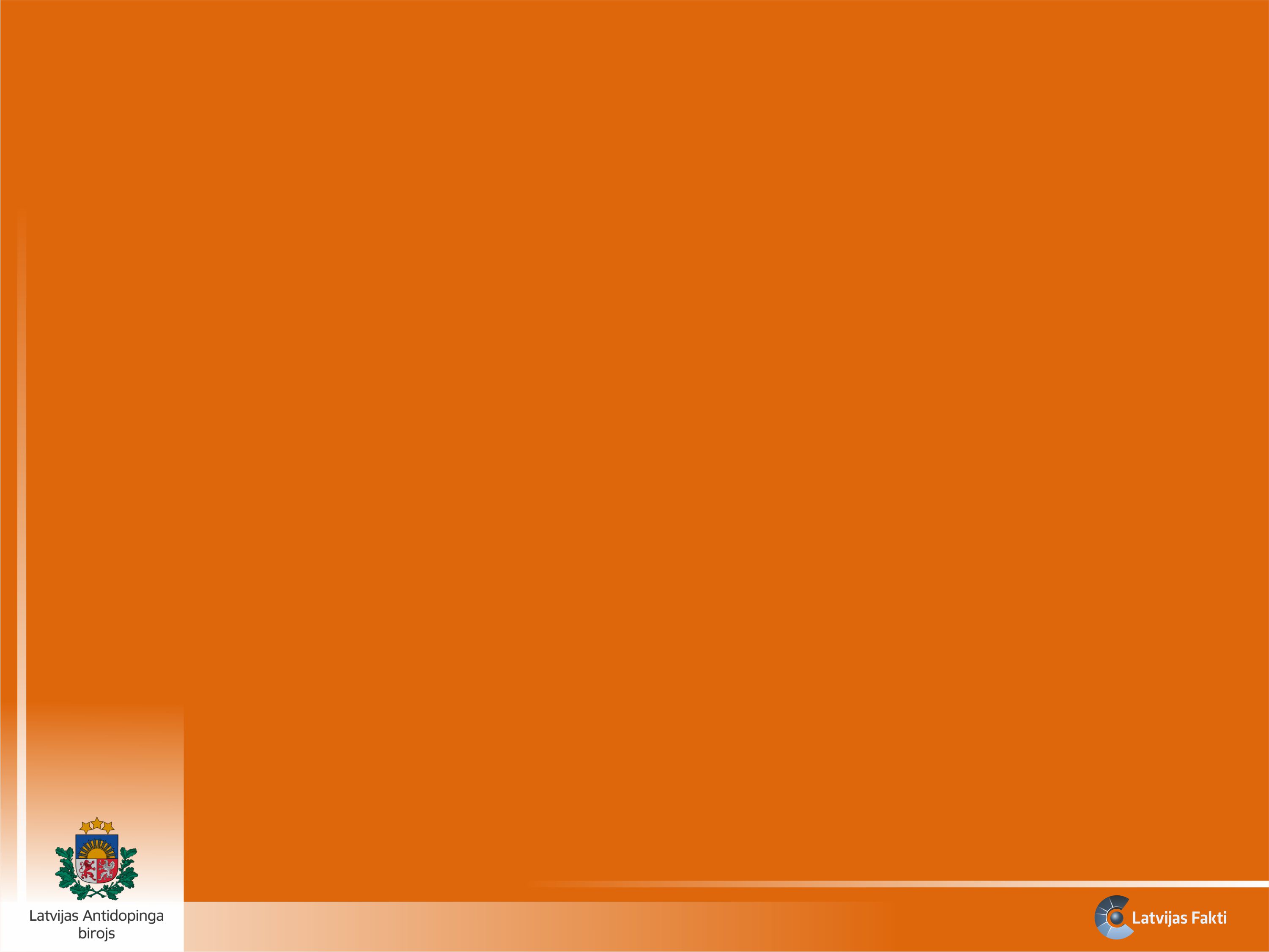 Sabiedriskās domas aptauja
par dopinga lietošanu sportā
KVANTITATĪVAIS PĒTĪJUMS
© “Latvijas Fakti”, 2024.gada oktobris – 2025.gada janvāris
SATURS (1)
METODOLOĢISKĀ INFORMĀCIJA ...................................................................................................................................................4
GALVENIE SECINĀJUMI.....................................................................................................................................................................8
APTAUJAS REZULTĀTI 
	1. Vispārēji priekšstati par sportu .....................................................................................................................................................22
	2. Fiziskās formas vērtējums...............................................................................................................................................................26
	3. Nodarbošanās ar fiziskām aktivitātēm ..........................................................................................................................................29
		3.1. Fizisko aktivitāšu biežums......................................................................................................................................................30
		3.2. Fizisko aktivitāšu veidi ...........................................................................................................................................................32
		3.3. Fizisko aktivitāšu mērķi .........................................................................................................................................................33
		3.4. Sporta vai fitnesa klubu apmeklēšana ..................................................................................................................................34
		3.5. Bērnu fakultatīvās sporta nodarbības ..................................................................................................................................36
	4. Dopinga lietošanas sportā tēmas aktualitāte sabiedrībā .............................................................................................................37
	5. Priekšstati par sportā aizliegtām vielām un dopinga lietošanu....................................................................................................42
	6. Informētība par sportā aizliegtajām vielām un to lietošanu .......................................................................................................66
		6.1. Zināšanu pašvērtējums par dopinga lietošanu sportā..........................................................................................................67
		6.2. Nozīmīgākie informācijas avoti par sportā aizliegtajām vielām ..........................................................................................70
		6.3. Mācību pieredze par sportā aizliegtajām vielām .................................................................................................................71
		6.4. Saskarsme ar informāciju par Latvijas institūciju paveikto, apkarojot dopinga lietošanu sportā .....................................73
2
SATURS (2)
7. Sportā aizliegto vielu lietošanas pieredze......................................................................................................................................76
	8. Dažādu vielu, preparātu lietošana labākas fiziskās formas sasniegšanai ....................................................................................79
	9. Atbildīgo institūciju darba vērtējums cīņā pret dopinga lietošanu sportā...................................................................................88
	10. Uzticēšanās antidopinga sistēmām..............................................................................................................................................91
	11. Sporta vides nodrošinājums bērniem un jauniešiem..................................................................................................................95
	12. Sports un vērtības ........................................................................................................................................................................98
	13. Ētikas pārkāpumi, nepieņemama rīcība vai diskriminācija jauniešu sportā ............................................................................103
	14. Atbalsts centralizētas iestādes izveidei Latvijā, kuras kompetencē būtu ētikas pārkāpumu izskatīšana sportā,          prevencija un sportistu izglītošana...................................................................................................................................................107
3
I. Metodoloģiskā informācija
4
5
Izlases sadalījums
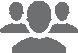 Bāze: visi aptaujas dalībnieki; n=1536
6
Pētījuma rezultātu statistiskās kļūdas noteikšanas tabula (ar 95% varbūtību)
Lietojot pētījuma rezultātu statistiskās kļūdas noteikšanas tabulu, par kopējās izlases bāzi jāpieņem n = 2000.
Rezultātu precizitātes intervāls ar 95% varbūtību tiek aprēķināts pēc šādas formulas:
Precizitātes intervāls
= atbilžu sadalījums procentos %; n = respondentu skaits
7
II. Galvenie secinājumi
8
2024. gada nogalē tika veikta otrā sabiedriskās domas aptauja par dopinga lietošanu sportā. Iepriekšējā aptauja norisa 2019.gada pavasarī. Pētījuma rezultāti un to salīdzinājums ar 2019.g. aptaujas rezultātiem kopumā liecina par pozitīvām tendencēm sabiedrībā. Iedzīvotāji lielāku vērību pievērš savam fiziskajam stāvoklim un pašsajūtai, biežāk veic fiziskās aktivitātes, apmeklē sporta vai fitnesa klubus, ir atbildīgāki lietojot vielas, preparātus fiziskā stāvokļa uzlabošanai. Sabiedrībā paaugstinās interese par informāciju, kas skar dopinga lietošanu sportā, Latvijas iedzīvotāju priekšstati par sportā aizliegto vielu lietošanu ir kļuvuši skaidrāki, dopinga lietošanu nosodošāki. Pieaug sabiedrības uzticēšanās starptautiskajām un Latvijas antidopinga institūcijām. Dopinga lietošana sportā personīgi uztrauc katru otro Latvijas iedzīvotāju.
Saskaņā ar pētījuma rezultātiem:
Sabiedrībā valda (pārstāvēja vairāk nekā divas trešdaļas respondentu) šādi vispārēji priekšstati par sportu:
Sportam ir jābūt daļai no bērnu un jauniešu audzināšanas programmas (tā domā 95% aptaujāto Latvijas iedzīvotāju; +3% salīdzinājumā ar 2019.g.);
Sportā visiem dalībniekiem ir jānodrošina vienlīdzīgi apstākļi (91%; +2% salīdzinājumā ar 2019.g.);
Sports kā audzināšanas metode ir padarījis labākus daudzus bērnus un jauniešus Latvijā (87%; +8% salīdzinājumā ar 2019.g.);
Tie, kas krāpjas sportā, parasti ir negodīgi arī citās dzīves jomās (73%; +7% salīdzinājumā ar 2019.g.);
Jāatzīmē, ka šogad visi augstāk minētie uzskati tika pārstāvēti biežāk nekā iepriekšējā (2019.g.) sabiedriskās domas pētījumā.
Aptaujas dalībnieku viedokļi dalījās, vērtējot izteikumu:
Sportā galvenais ir uzvara. Apgalvojumam piekrita 43% (-6% salīdzinājumā ar 2019.g.), savukārt nepiekrita 53% (+8% salīdzinājumā ar 2019.g.). Ja 2019.g. respondenti izteikumam biežāk piekrita nekā nepiekrita, tad šogad biežāk tika pārstāvēta noraidoša attieksme. Aptaujas rezultātu analīze respondentu grupās, kuras izveidotas pēc dažādām sociāli demogrāfiskajām pazīmēm, atklāj, ka nozīmīgākās rezultātu atšķirības vērojamas sieviešu un vīriešu auditorijās. Ja pārliecinošs vairākums (62%) sieviešu  kopumā nepiekrita viedoklim, ka sportā galvenais ir uzvara, tad vīriešu vidū lielākā daļa (53%) respondentu apgalvojumam piekrita. Rezultātu analīze iezīmē tendenci – jo augstāka ir respondentu iegūtā izglītība, jo lielāks ir to aptaujāto skaits, kuri nepiekrita tam, ka sportā galvenais ir uzvara.
9
Līdzīgi kā 2019.g., arī 2024.g. nogalē aptaujātie Latvijas iedzīvotāji savu fizisko formu visbiežāk raksturoja kā viduvēju, tā atbildēja gandrīz puse (48%; +1% salīdzinājumā ar 2019.g.) respondentu. Pārējo aptaujas dalībnieku atbildes atklāj pozitīvu tendenci – ja 2019.g. vairāk bija iedzīvotāju, kuri savu fizisko formu vērtēja kritiski (kā kopumā sliktu), tad šogad biežāk tika pārstāvēts pozitīvs vērtējums. Kā ļoti vai diezgan labu šogad savu fizisko formu vērtēja gandrīz trešdaļa (30%; +10% salīdzinājumā ar 2019.g.) respondentu, kā ļoti vai diezgan sliktu – 20% (-10% salīdzinājumā ar 2019.g.) aptaujāto Latvijas iedzīvotāju. Ievērojami pozitīvāk (>40% gadījumu) savu fizisko stāvokli un pašsajūtu vērtēja respondenti, kuri vismaz reizi nedēļā nodarbojas ar fiziskajām aktivitātēm, gados jaunākie aptaujas dalībnieki vecumā līdz 34 gadiem, kā arī finansiāli nodrošinātākie iedzīvotāji. 
Vismaz reizi nedēļā brīvajā laikā  ar sportu vai cita veida fiziskām aktivitātēm nodarbojas divas trešdaļas (65%) aptaujāto Latvijas iedzīvotāju un tas ir ievērojami vairāk nekā iepriekšējā  pētījuma rezultātos (+24% salīdzinājumā ar 2019.g.). Progress, salīdzinājumā ar 2019.g. rezultātiem, liecina, ka Latvijas iedzīvotājiem aizvien vairāk rūp viņu fiziskā  veselība. 
3 reizes nedēļā vai biežāk fiziskās aktivitātes veic 32% (+16% salīdzinājumā ar 2019.g.) aptaujas dalībnieku;
1-2 reizes nedēļā ar sportu vai cita veida fiziskām aktivitātēm nodarbojas 33% (+8% salīdzinājumā ar 2019.g.) respondentu.
Retāk nekā reizi nedēļā fiziskās aktivitātes veic 22% (-15% salīdzinājumā ar 2019.g.) pētījuma dalībnieku. Ar fiziskajām aktivitātēm vispār nenodarbojas 11% (-7% salīdzinājumā ar 2019.g.) aptaujāto Latvijas iedzīvotāju.
Iegūto rezultātu analīze dažādās respondentu sociāli demogrāfiskajās grupās, atklāj šādas tendences: 
Jo gados jaunāki ir aptaujas dalībnieki, jo lielāka ir fiziskā aktivitāte - lielāks ir respondentu skaits, kuri vismaz reizi nedēļā nodarbojas ar sportu vai cita veida fiziskām aktivitātēm;
Jo labāks ir sportiskās formas vērtējums, jo biežāk respondenti nodarbojas ar sportiskām aktivitātēm. Fiziskās aktivitātes vismaz reizi nedēļā veic gandrīz visi (87%) iedzīvotāji, kuri savu sportisko formu raksturoja kā labu. Respondentu vidū, kuri savu sportisko formu vērtēja kā sliktu, ar fiziskām aktivitātēm vismaz reizi nedēļā nodarbojas vien 35% aptaujāto. Gandrīz tikpat liels aptaujāto skaits (28%) šajā respondentu grupā vispār neveic fiziskās aktivitātes;
Iedzīvotāji ar vidēju vai augstāku ienākumu līmeni uz vienu ģimenes locekli mēnesī ar sportu vai cita veida fiziskām aktivitātēm nodarbojas biežāk nekā finansiāli mazāk nodrošinātie respondenti;
Laucinieki fiziskās aktivitātes veic vidēji biežāk nekā pilsētnieki, jo īpaši, Rīgas iedzīvotāji;
Interesanti, ka vīriešu auditorijā bija mazāk respondentu nekā sieviešu vidū, kuri fiziskās aktivitātes veic vismaz reizi nedēļā, savukārt vairāk nekā sieviešu vidū bija to, kuri vispār nenodarbojas ar fiziskām aktivitātēm.
10
Populārākie fizisko aktivitāšu veidi: 
Pastaigas brīvā dabā, nūjošana - regulāri ar to nodarbojas 66% iedzīvotāju, kuri vispār veic fiziskās aktivitātes, salīdzinoši biežāk to dara gados vecākie iedzīvotāji, sievietes;
Vingrošana, aerobika, joga, Pilates - regulāri ar to nodarbojas 28% fizisko aktivitāšu veicēju, salīdzinoši biežāk sievietes, respondenti ar augstāko izglītību;
Riteņbraukšana – regulāri nodarbojas 22% aptaujas dalībnieku, biežāk vīrieši;
Skriešana – 17%, biežāk gados jaunākie iedzīvotāji, vīrieši.
Nozīmīgākie fizisko aktivitāšu mērķi ir veselības nostiprināšana (vairāk aktuāla gados vecākiem iedzīvotājiem) un labsajūta, ko sniedz sportošana (vairāk svarīga gados jaunākiem respondentiem) – šos sportošanu veicinošos faktorus minēja  gandrīz trīs ceturtdaļas (72%) iedzīvotāju, kuri veic fiziskās aktivitātes. Nozīmīgs aptaujas dalībnieku skaits (27%) minēja arī tādus fizisko aktivitāšu mērķus kā svara samazināšana izskata uzlabošana. Abus šos mērķus biežāk minēja sievietes, respondenti ar augstāku izglītības un ienākumu līmeni.
Sporta vai fitnesa klubus mēdz apmeklēt 29% respondentu un viņu skaits, salīdzinājumā ar iepriekšējo  aptauju, ir pieaudzis (+5% salīdzinājumā ar 2019.g.). Jauniešu vidū (18-24 gadi) sporta klubus apmeklē pat vairāk par pusi (54%) aptaujāto. Liels sporta vai fitnesa klubu apmeklētāju skaits (40%-45%) vērojams arī respondentu vidū vecumā no 25 līdz 34 gadiem, ar labu sportisko formu, kā arī finansiāli nodrošinātāko iedzīvotāju vidū. Vairākas reizes nedēļā fitnesa klubos fiziskās aktivitātes veic 14% aptaujāto Latvijas iedzīvotāju, reizi nedēļā – 6%, savukārt retāk – 9% aptaujas dalībnieku.
Nedaudz vairāk par pusi (52%; +12% salīdzinājumā ar 2019.g.) aptaujāto sporta vai fitnesa klubu apmeklētāju atbalstīja viedokli, ka sporta vai fitnesa klubos būtu nepieciešama brīvi pieejama informācija par sportā izliegtajām vielām (dopingu). Noraidošu attieksmi pārstāvēja 29% (-12% salīdzinājumā ar 2019.g.) respondentu, kuri apmeklē sporta vai fitnesa klubus.
Bērni skolas vecumā ir vairāk nekā trešdaļā (36%) aptaujāto mājsaimniecību. Fakultatīvas (t.i. papildus obligātajiem) sporta nodarbības vai treniņus apmeklē bērni vairāk nekā trīs ceturtdaļās (77%) ģimeņu un tas ir vairāk nekā iepriekšējā  pētījuma rezultātos (+12% salīdzinājumā ar 2019.g.). 23% (-10% salīdzinājumā ar 2019.g.) ģimeņu bērni nepameklē fakultatīvas sporta nodarbības vai treniņus, taču trīs ceturtdaļas (76%; +7% salīdzinājumā ar 2019.g.) šo bērnu vecāku vēlētos, lai bērni apmeklētu kādus sporta treniņus.
11
Dopinga lietošana sportā personīgi uztrauc katru otro (49%) aptaujas dalībnieku.  Interesanti atzīmēt, ka salīdzinoši biežāk tie bija gados vecākie respondenti vecumā virs 45 gadiem. Dopinga tēma vienaldzīga ir 43% aptaujāto Latvijas iedzīvotāju.
Pētījuma rezultāti liecina, ka sabiedrībā paaugstinās interese par informāciju, kas skar dopinga lietošanu sportā. Viedokli, ka ikvienam iedzīvotājam būtu nepieciešams zināt par sportā aizliegtajām vielām un kas ir antidopinga noteikumu pārkāpumi, pārstāvēja vairākums (62%) aptaujāto Latvijas iedzīvotāju un tas ir ievērojami vairāk nekā iepriekšējā  pētījuma rezultātos (+22% salīdzinājumā ar 2019.g.). Noraidošu atbildi sniedza 31% (-7% salīdzinājumā ar 2019.g.) respondentu. Dažādās respondentu sociāli demogrāfiskajās grupās iegūto rezultātu analīze neuzrāda kādas būtiskas viedokļu atšķirības. Nedaudz biežāk interesi par sportā aizliegtajām vielām un riskiem tos lietot pauda aptaujātās sievietes un respondenti, kurās ir bērni skolas vecumā.
Sabiedrībā par par sportā aizliegtām vielām un dopinga lietošanu valda šādi priekšstati (pārstāvēja vairāk nekā 70% aptaujāto): 
Dopings palīdz sasniegt labākus sportiskos rezultātus (piekrita 89% respondentu; +8% salīdzinājumā ar 2019.g.);
Sportisti ir bargi jāsoda dopinga lietošanas gadījumā (85%; +12% salīdzinājumā ar 2019.g.);
Ikviens, kurš lieto dopinga vielas no sportā aizliegto vielu saraksta, bojā savu veselību (81%; +12% salīdzinājumā ar 2019.g.);
Dopinga lietošana ir ētisks pārkāpums (81%; +9% salīdzinājumā ar 2019.g.);
Dopings jeb sportā aizliegto vielu lietošana ir jautājums, kas skar ne tikai sportu (76%);
Sabiedrībā būtu nepieciešams vairāk informācijas par dopingu un sportā aizliegtajām vielām (74%; +7% salīdzinājumā ar 2019.g.);
Dopings ir ātrs un viegls veids, kā sasniegt vajadzīgo fizisko formu un ātri atgūt spēkus (71%; +6% salīdzinājumā ar 2019.g.).
12
Šādus izteikumus dominējošā daļa (vairāk nekā 70%) aptaujas dalībnieku noraidīja:
Ir pieļaujami, ja sportisti lieto aizliegtas vielas, par ko neviens neuzzina, ja tas Latvijai atnes medaļas (nepiekrita 91% respondentu; +9% salīdzinājumā ar 2019.g.);
Svarīgs ir tikai rezultāts, nevis tas, kā rezultāts tiek sasniegts (nepiekrita 90%; +8% salīdzinājumā ar 2019.g.);
Dopings nav krāpšana, jo tā lietošana sportā ir ierasta parādība (nepiekrita 88%; +9% salīdzinājumā ar 2019.g.);
Tā kā daudzi sportisti sevi pilnībā ziedo sportam un mūsu izklaidei, viņiem būtu jādod izvēles un rīcības brīvība attiecībā uz dopinga lietošanu (par to nebūtu jāsoda) (nepiekrita 87%; +11% salīdzinājumā ar 2019.g.);
Sportistiem nav jājūtas vainīgiem par dopinga vielu lietošanu (nepiekrita 86%; +8% salīdzinājumā ar 2019.g.);
Sportā aizliegto vielu lietošanu nevajadzētu kontrolēt, ļaut pašiem cilvēkiem atbildēt par savam izvēlēm (nepiekrita 84%);
Dopings ir nepieciešams, lai būtu sportā konkurētspējīgs (nepiekrita 84%; +17% salīdzinājumā ar 2019.g.);
Ja cilvēks nepiedalās sacensībās, tad drīkst lietot sportā aizliegtās vielas (dopingu) un metodes (nepiekrita 78%; +11% salīdzinājumā ar 2019.g.);
Sportisti ir spiesti lietot sportiskos sasniegumus veicinošas aizliegtās vielas (nepiekrita 73%; +13% salīdzinājumā ar 2019.g.).
Gandrīz divas trešdaļas (63%; +10% salīdzinājumā ar 2019.g.) aptaujas dalībnieku piekrita viedoklim, ka ar dopinga vielām var izmainīt ķermeņa formu, piemēram, kļūt slaidākam vai muskuļotākam. Biežāk tam piekrita jaunieši, vīrieši, finansiāli labāk nodrošinātie respondenti. Noraidošu pozīciju pārstāvēja 19% (-3% salīdzinājumā ar 2019.g.) pētījuma dalībnieku.
13
Valdošās daļas (vairāk nekā 70%) iedzīvotāju skatījumā antidopinga noteikumu pārkāpumi ir notikuši šādos gadījumos:
Tīša traucēšana vai iejaukšanas dopinga kontroles procesā (piemēram, mēģinājums falsificēt paraugu) (91% respondentu vērtējumā tas ir antidopinga noteikumu pārkāpums; +13% salīdzinājumā ar 2019.g.);
Dopinga vielas klātbūtne sportista paraugā (piemēram, urīnā vai asinīs) (89%; +6% salīdzinājumā ar 2019.g.);
Sportists vai palīgpersonāls mēģina izplatīt vai tirgot sportā aizliegto vielu (83%; +22% salīdzinājumā ar 2019.g.);
Sportistam tiek mēģināts ievadīt aizliegtu vielu vai pielietot kādu no metodēm sacensībās vai ārpus tām (83%; +13% salīdzinājumā ar 2019.g.);
Sportists vai kāda no palīgpersonām mudina uz dopinga vielu lietošanu, iedrošina, piesedz vai citā veidā līdzdarbojas (78%; +12% salīdzinājumā ar 2019.g.);
Sportists atsakās nodot urīna vai asins paraugu dopinga kontrolierim (77%; +13% salīdzinājumā ar 2019.g.);
Sportists atzīstas pats, aculiecinieku liecības, vai mēģinājums lietot kādu aizliegto vielu pat ja vēlamais rezultāts nav sasniegts (75%; +12% salīdzinājumā ar 2019.g.);
Draudēšana vai personas iebiedēšana, kurai ir iespēja ziņot par antidopinga noteikumu pārkāpumu (73%).
Kā antidopinga noteikumu pārkāpumi biežāk tika raksturoti arī šādi gadījumi:
Sportistam vai palīgpersonālam glabājas aizliegta viela bez objektīva pamatojumā (vai pamatotu medicīnisku apstākļu dēļ) (50% (+15% salīdzinājumā ar 2019.g) respondentu vērtējumā tas ir antidopinga noteikumu pārkāpums, 27% (-6% salīdzinājumā ar 2019.g) uzskata, ka tā nav);
Sportists nesniedz informāciju par savu atrašanas vietu (40% (+11% salīdzinājumā ar 2019.g) to vērtēja kā pārkāpumu, 32% (-5% salīdzinājumā ar 2019.g) uzskata, ka tas nav pārkāpums);
Vienīgais gadījums, kuru vairākums aptaujāto iedzīvotāju noraidīja kā antidopinga noteikumu pārkāpumu, ir:
Sportists sadarbojas, trenējas, vai saņem padomus no diskvalificēta sportista, trenera vai ārsta (53% (+3% salīdzinājumā ar 2019.g) respondentu to neuzskata par antidopinga noteikumu pārkāpumu).
14
Vairāk nekā divas trešdaļas aptaujāto Latvijas iedzīvotāju kā sportā aizliegtās vielas (dopinga vielas) vērtēja:
Amfetamīns (kā sportā aizliegtu vielu to raksturoja 78% aptaujas dalībnieku; +7% salīdzinājumā ar 2019.g.);
Marihuāna (72%; +5% salīdzinājumā ar 2019.g.);
Testosterons (69%; +8% salīdzinājumā ar 2019.g.).
Pie dopinga vielām biežāk tika pieskaitīts arī mildronāts (ir dopings – 46%; nav dopings – 27%) un CBD (ir dopings – 22%; nav dopings – 19%). Tādas vielas, kā magnijs, paracetamols, askorbīnskābe, analgīns, ibuprofēns, omeprazols, penicilīns, korvalols, lielākā daļa Latvijas iedzīvotāju nepieskaita pie sportā aizliegtajām vielām.
Sabiedrībā dominē viedoklis, ka antidopinga noteikumu pārkāpuma gadījumā (sportists lietojis sportā aizliegtās vielas) var tikt sodīts ne tikai sportists (83% aptaujas dalībnieku skatījumā sportists var tikt sodīts; +7% salīdzinājumā ar 2019.g.), bet arī viņa komanda – sportista ārsts (61%; +4% salīdzinājumā ar 2019.g.) un treneris (59%; +9% salīdzinājumā ar 2019.g.).
Līdzīgi kā 2019.g., arī šogad Latvijas sabiedrībā dominēja uzskats, ka sportā nevajadzētu atļaut lietot vielas, kas varētu palīdzēt uzlabot rekordus. Sporta noteikumu liberalizāciju  dopinga lietošanas jautājumos pieļāva mazāk kā 10% aptaujāto:
6% (-1% salīdzinājumā ar 2019.g.) aptaujāto Latvijas iedzīvotāju pauda viedokli, ka vielas, kas varētu palīdzēt uzlabot rekordus (t.i. sportisti kļūtu vēl spēcīgāki un izturīgāki), varētu atļaut profesionālajā sportā;
5% (-2% salīdzinājumā ar 2019.g.) respondentu šādu vielu lietošanu pieļāva amatieru sportā.
Vairāk nekā trīs ceturtdaļas (78%; +13% salīdzinājumā ar 2019.g.) aptaujāto Latvijas iedzīvotāju noraidīja viedokli, ka sportā aizliegtās vielas vajadzētu atļaut brīvi lietot ikvienam, kas nepiedalās sporta sacensībās. Šādu iespēju atbalstīja 14% (+3% salīdzinājumā ar 2019.g.) pētījuma dalībnieku. Aptaujas rezultātu analīze respondentu grupās, kuras izveidotas pēc dažādām sociāli demogrāfiskajām pazīmēm, atklāj, ka sportā aizliegto vielu brīvu lietošanu ārpus sporta sacensībām visbiežāk atbalsta jaunieši vecumā līdz 24 gadiem (27%), finansiāli nodrošinātākie respondenti (25%), kā arī vīrieši (20%).
Latvijas iedzīvotāju skatījumā neatļautās vielas sportisko rezultātu paaugstināšanai visbiežāk (>10%) tiek lietotas šādos sporta veidos:
Vieglatlētikā (minēja 34% respondentu);
Spēka sporta veidos (svarcelšana, pauerliftings, CrossFit u.c.) (19%);
Riteņbraukšanā (11%);
Skriešanā (11%).
15
Pētījuma dalībnieku viedokļi dalījās, vērtējot aizliegto vielu, dopinga lietošanas izplatība profesionālo sportistu vidū. Pēc 37% aptaujāto Latvijas iedzīvotāju domām dopingu lieto līdz 25% profesionālo sportistu, 38% respondentu skatījumā to dara 26%-50% sportistu, savukārt katrs ceturtais (24%) aptaujas dalībnieks uzskata, ka dopinga vielas lieto vairākums profesionālo sportistu. Viedokli, ka sportā aizliegtās vielas lieto vairākums sportistu, biežāk pārstāvēja gados vecākie  (45+) iedzīvotāji, kā arī respondenti, kuru sportiskā forma ir slikta, un kuri vispār neveic fiziskās aktivitātes.
Sabiedrības informētība par dopinga lietošanu sportā ir visai zema un šajā jautājumā rezultāti nav progresējuši salīdzinājumā ar laikposmu pirms 5 gadiem. Katrs otrais (51%; +5% salīdzinājumā ar 2029.g.) pētījuma dalībnieks savu zināšanu līmeni par dopinga lietošanu sportā raksturoja kā kopumā sliktu. Kā viduvējas savas zināšanas vērtēja 36% (-2% salīdzinājumā ar 2029.g.) respondentu, kā labas vai teicamas – 9% (-2% salīdzinājumā ar 2029.g.) aptaujāto. Iegūto rezultātu analīze atklāj, ka salīdzinoši labāk informēti jautājumos par dopinga lietošanu sportā ir jaunieši, vīrieši, kā arī respondenti ar labu sportisko formu un kuri regulāri nodarbojas ar sportiskām aktivitātēm.
Salīdzinoši zema sabiedrības informētība vērojama arī konkrētās tēmās saistībā ar dopingu un tā aspektiem. Lielākā daļa aptaujāto Latvijas iedzīvotāju ir daļēji (labi vai viduvēji) informēti šādos jautājumos:
Enerģijas dzērieni un vitamīni (labas zināšanas ir 24%, viduvējas – 40% aptaujāto);
Uztura bagātinātāji un to lietošanas riski  (labi informēti ir 16%, viduvēji – 39% respondentu).
Vairākums aptaujāto Latvijas iedzīvotāju slikti orientējas šādās tēmās:
Sportā aizliegto vielu saraksts (nav informēti 75%, labas + viduvējas zināšanas ir 20% aptaujas dalībnieku);
Iespējamās blaknes no sporta aizliegtajām vielām, piem., no anaboliskajiem steroīdiem (nav informēti 82%, labas + viduvējas zināšanas ir 34%);
Dopinga kontroles procedūra (nav informēti 59%, labas + viduvējas zināšanas ir 36%);
Antidopinga noteikumu pārkāpumu sankcijas (nav informēti 57%, labas + viduvējas zināšanas ir 39%);
Kas ir antidopinga noteikumu pārkāpumi (nav informēti 55%, labas + viduvējas zināšanas ir 39%).
Pārliecinoši nozīmīgākie informācijas avoti par sportā aizliegtajām vielām ir masu mediji, kuros informāciju šajos jautājumos guvusi dominējošā daļa (76%) aptaujas dalībnieku. Nākamās vietas nozīmīgāko informācijas avotu sarakstā ieņem sociālie mediji (informāciju par sportā aizliegtajām vielām guvuši 36% respondentu), kā arī radi, draugi, kolēģi (informāciju guvuši 13% aptaujāto).
16
Par sportā aizliegtām dopinga vielām skolā, augstskolā vai sporta nodarbībās mācījušies ir 11% (+2% salīdzinājumā ar 2019.g.) aptaujāto Latvijas iedzīvotāju, visbiežāk – jaunieši, finansiāli nodrošinātākie iedzīvotāji, respondenti ar labu sportisko formu. Vairākums no viņiem ir izglītojušies šādās tēmās:
Sportā aizliegto vielu (dopinga) ietekme uz veselību (minēja 66% no respondentiem, kuri ir mācījušies par sportā aizliegtām dopinga vielām);
Sportā aizliegtās vielas un metodes (58%);
Uztura bagātinātāji un to lietošanas riski (54%).
Pētījuma rezultāti ļauj apgalvot, ka atbildīgās Latvijas institūcijas ir visai kūtras komunikācijā ar sabiedrību – par Latvijas institūciju, tai skaitā Latvijas Antidopinga biroja, paveikto apkarojot dopinga lietošanu sportā dzirdējis vien retais:
Par Latvijas institūciju paveikto apkarojot dopinga lietošanu sportā kādu informāciju lasījuši, dzirdējuši ir 12% aptaujāto Latvijas iedzīvotāju;
Par iniciatīvu “patiess sports” vai kādu informāciju par Latvijas Antidopinga biroja paveikto, apkarojot dopinga lietošanu sportā, ir dzirdējuši vien 5% aptaujas dalībnieku. Vienīgā sociāli demogrāfiskā grupa, kur kādas Latvijas Antidopinga aktivitātes atpazina vismaz 10% aptaujāto, ir jaunieši vecumā līdz 24 gadiem.
Sportā aizliegtās vielas, piemēram anaboliskos steroīdus, augšanas hormonu utml. vielas, ne medicīniskiem mērķiem ir lietojuši 3% aptaujāto Latvijas iedzīvotāju  un tas ir divkārt mazāk nekā iepriekšējā  aptaujā (-4% salīdzinājumā ar 2019.g.). Salīdzinoši biežāk to darījuši gados jaunākie respondenti līdz 34 gadiem, ar zemāku izglītības līmeni, vīrieši,  kā arī finansiāli nodrošinātākie aptaujas dalībnieki. Trīs (0,2% no visiem) respondenti atzina, ka sportā aizliegtās vielas lieto pašlaik. 
Labāku sportisko rezultātu sasniegšanai kādas vielas, dzērienus vai preparātus pēdējā gada laikā ir lietojuši  6% aptaujāto Latvijas iedzīvotāju, salīdzinoši biežāk - gados jaunākie respondenti līdz 34 gadiem, vīrieši, finansiāli nodrošinātākie aptaujas iedzīvotāji, kā arī tie aptaujas dalībnieki, kuru savu fizisko formu vērtēja kā labu.
Divas trešdaļas (67%) pētījuma dalībnieku pēdējā gada laikā ir lietojuši vitamīnu un minerālvielu  kompleksus. 13% respondentu pēdējā gada laikā ir lietojuši sporta un enerģijas dzērienus, pirms treniņa dzērienus, 7% ir lietojuši muskuļu masas un spēka palielināšanai domātus uztura bagātinātājus (piem. proteīnu kokteiļi, aminoskābes u.tml.), 3% ir lietojuši vielas svara samazināšanai.
17
Dominējošā daļā (78%) gadījumu lietotās vielas, dzērieni vai preparāti tika iegādāti aptiekā. 19% aptaujāto tās pirkuši internetā, 16% - pārtikas veikalā,  12% - sporta preču veikalā vai specializētajā sporta uzturu veikalā.
Pētījuma rezultāti respondentu vidū, kuri ir iegādājušies kādas vielas, dzērienus vai preparātus labākas fiziskās formas, pašsajūtas sasniegšanai, atklāj pozitīvas tendences – sabiedrība kļūst zinošāka, informētāka un atbildīgāka dažādu vielu lietošanā:
Vairākums (59%) Latvijas iedzīvotāju, kuri ir lietojuši kādas vielas, dzērienus vai preparātus fiziskās formas uzlabošanai, apgalvoja, ka labi zina to, kādu ietekmi uz organismu un tajā notiekošajiem procesiem atstāj lietotās vielas, un tas ir ievērojami vairāk nekā iepriekšējā pētījumā (+20% salīdzinājumā ar 2019.g.). Kā viduvējas savas zināšanas par lietotajām vielām raksturoja 30% (+2% salīdzinājumā ar 2019.g.), kā kopumā sliktas savas zināšanas vērtēja 8% (-12% salīdzinājumā ar 2019.g.) aptaujas dalībnieku;
Lietoto preparātu etiķetes vai lietošanas pamācības rūpīgi izlasīja 72% (+11% salīdzinājumā ar 2019.g.) šo vielu lietotāji. Pavirši to darīja 20% (-2% salīdzinājumā ar 2019.g.), nemaz tās nelasīja 7% (+`1% salīdzinājumā ar 2019.g.) respondentu;
Vairāk nekā trīs ceturtdaļas (81%) aptaujāto Latvijas iedzīvotāju, kuri ir lietojuši kādas vielas, dzērienus vai preparātus fiziskās formas uzlabošanai, apgalvoja, ka viņiem ir svarīgi, lai vielas, kurus Jūs lietojāt, būtu oficiāli reģistrētas tieši Latvijā (piemēram, PVD reģistrā) un tas ir ievērojami vairāk nekā iepriekšējā pētījumā (+30% salīdzinājumā ar 2019.g.). Preparātu reģistrāciju Latvijā par nesvarīgu uzskata 15% (-15% salīdzinājumā ar 2019.g.) respondentu.
Vairāk nekā divas trešdaļas (70%) respondentu, kuri kuri ir lietojuši kādas vielas, dzērienus vai preparātus fiziskās formas uzlabošanai, atzina, ka lietotās vielas sniedza gaidīto rezultātu, un arī viņu skaits ir ievērojami lielāks nekā iepriekšējā pētījumā (+23% salīdzinājumā ar 2019.g.). Vīlušies preparāta efektivitātē ir 11% (-13% salīdzinājumā ar 2019.g.) aptaujāto.
Sabiedrības viedoklis dalās, runājot par atbildīgo institūciju darbu cīņā pret dopinga lietošanu sportā. Katrs trešais (33%) pētījuma dalībnieks sniedza pozitīvu vērtējumu, paužot viedokli, ka atbildīgās institūcijas dara pietiekami apkarojot dopinga lietošanu sportā. Pretēju, kritisku viedokli pārstāvēja nedaudz mazāks (30%) iedzīvotāju loks. Vairāk nekā trešdaļa respondentu atturējās sniegt konkrētu vērtējumu valsts darbam cīņā pret dopinga lietošanu sportā. Aptaujas rezultātu analīze respondentu grupās, kuras izveidotas pēc dažādām sociāli demogrāfiskajām pazīmēm, atklāj šādas tendences:
Jo gados jaunāki ir respondenti, jo biežāk pozitīvi tika vērtēts atbildīgo institūciju darbs cīņā pret dopinga lietošanu sportā;
Jo labāka ir fiziskā formā un biežāk tiek veiktas fiziskās aktivitātes, jo pozitīvāk tiek vērtēts atbildīgo institūciju darbs apkarojot dopinga lietošanu sportā;
Vīrieši pozitīvāk nekā sievietes vērtēja valsts darbību dopinga lietošanas apkarošanā.
18
Lielākā daļa aptaujāto Latvijas iedzīvotāju uzticas starptautiskajai un Latvijas antidopinga sistēmām. Jāuzsver, ka šī gada rezultāti liecina par pozitīvām tendencēm - sabiedrībā pieaug uzticēšanās struktūrām, kas apkaro dopinga lietošanu sportā:
Starptautiskajai antidopinga sistēmai uzticas 54% (+14% salīdzinājumā ar 2019.g.), savukārt neuzticas 22% (+4% salīdzinājumā ar 2019.g.) pētījuma dalībnieku;
Latvijas antidopinga sistēmai uzticas 52% (+23% salīdzinājumā ar 2019.g.), savukārt neuzticas 22% (rezultāts nav mainījies) respondentu.
Dažādās respondentu sociāli demogrāfiskajās grupās iegūtie rezultāti atklāj šādas tendences:
Jo gados jaunāki, ar augstāku izglītības līmeni un finansiāli nodrošinātāki ir respondenti, jo lielāks ir to to aptaujāto skaits, kuri uzticas Latvijas antidopinga sistēmai;
Jo labāka ir fiziskā formā un biežāk tiek veiktas fiziskās aktivitātes, jo biežāk tika pausta uzticēšanās Latvijas antidopinga institūcijām.
Latvijas sabiedrībā kopumā valda (pārstāvēja 73% respondentu) uzskats, ka Latvijā ikvienam bērnam un jaunietim ir nodrošinātas tiesības uz drošu un patīkamu sporta vidi. Pretēju viedokli pauda gandrīz ceturtā daļa (23%) aptaujāto. Svarīgi ir vērst uzmanību uz to, ka aptaujas izlasē salīdzinoši vispozitīvāk sporta vidi bērniem un jauniešiem vērtēja jaunieši vecumā no 18 līdz 24 gadiem, šajā grupā 87% respondentu pārstāvēja viedokli, ka Latvijā ikvienam bērnam un jaunietim ir nodrošinātas tiesības uz drošu un patīkamu sporta vidi. 
Nozīmīgākās vērtības, kuras Latvijas iedzīvotāju skatījumā būtu jāizkopj jaunajos sportistos, ir:
Pašdisciplīna (minēja  86% respondentu; +6% salīdzinājumā ar 2019.g.);
Godīgums (84%; +1% salīdzinājumā ar 2019.g.);
Cieņa (77%; +12% salīdzinājumā ar 2019.g.);
Atbildība (77%; +9% salīdzinājumā ar 2019.g.);
Komandas gars (minēja  74% respondentu; +10% salīdzinājumā ar 2019.g.).
19
Šogad Latvijas iedzīvotāji pozitīvāk nekā iepriekš vērtēja sporta aktivitāšu ietekmi uz bērniem un jauniešiem. Nozīmīgākās vērtības, kuras mūsdienās sports attīsta bērnos un jauniešos, ir:
Pašdisciplīna (minēja  68% aptaujāto Latvijas iedzīvotāju; +12% salīdzinājumā ar 2019.g.);
Komandas gars (66%; +13% salīdzinājumā ar 2019.g.);
Atbildība (53%; +15% salīdzinājumā ar 2019.g.);
Draudzība un solidaritāte (53%; +15% salīdzinājumā ar 2019.g.);
Konkurētspēja (52%; +15% salīdzinājumā ar 2019.g.);
Spēja smagi strādāt (minēja  51% respondentu; +12% salīdzinājumā ar 2019.g.).
Arī profesionālais sports vērtību audzināšanā sportistos šogad tika pozitīvāk vērtēts nekā laikposmā pirms 5 gadiem. Nozīmīgākās vērtības, kuras patlaban piekopj profesionālais sports, ir:
Spēja smagi strādāt (minēja  62% aptaujāto Latvijas iedzīvotāju; +15% salīdzinājumā ar 2019.g.);
Konkurētspēja (56%; +9% salīdzinājumā ar 2019.g.);
Pašdisciplīna (minēja  55% respondentu; +17% salīdzinājumā ar 2019.g.).
Pētījuma rezultātu analīze ļauj secināt, ka sabiedrības skatījumā sports vissekmīgāk cilvēkos attīsta pašdisciplīnu. Tā ir vienīgā vērtība, kura visos trīs jautājumos (par vērtībām, kuras būtu jāizkopj jaunajos sportistos, kuras sports attīsta bērnos un jauniešos, un kuras piekopj profesionālais sports) ierindojās biežāk minēto trijniekā un kuru visu jautājumu atbildēs atzīmēja vairākums aptaujāto Latvijas iedzīvotāju.
Nozīmīgs Latvijas iedzīvotāju skaits (21%) ir pamanījuši vai dzirdējuši par nevēlamu attieksmi, rīcību vai diskrimināciju nacionālās piederības, seksuālās orientācijas vai citu iemeslu dēļ, jauniešu sportā Latvijā. Visbiežāk ar šādiem pārkāpumiem vai noziegumiem ir saskārušies vai par tiem dzirdējuši jaunieši vecumā līdz 24 gadiem (29%), cittautieši (26%), kā arī respondenti ar skolas vecuma bērniem (25%).
20
Sabiedrības informētība par to, kur vērsties pēc palīdzības situācijā, ja pret nepilngadīgu sportistu tiktu veikti tādi pārkāpumi vai noziegumi kā  uzmākšanās, pavedināšana, bulings, ļaunprātīga izmantošana, ekspluatācija, ir nepietiekama – mazāk par pusi (43%) aptaujāto Latvijas iedzīvotāju atbildēja, ka zinātu kur vērsties. Dažādās respondentu sociāli demogrāfiskajās grupās iegūto rezultātu analīze neatklāj nozīmīgas rezultātu atšķirības, nevienā no grupām respondentu skaits, kuri zinātu kur vērsties pēc palīdzības, ja pret nepilngadīgu sportistu tiktu veikti kādi pārkāpumi vai noziegumi,  nepārsniedza 50% robežu.
Centralizētas iestādes izveidi Latvijā, kuras kompetencē būtu ētikas pārkāpumu izskatīšana sportā (uzmākšanās, vardarbības un diskriminācijas novēršana un risināšana sportā), prevencija, kā arī sportistu izglītošana šajos jautājumos, atbalsta katrs otrais (51%) Latvijas iedzīvotājs. 28% aptaujas dalībnieku skatījumā tas nav vajadzīgs, vēl 21% respondentu atturējās sniegt konkrētu atbildi šajā jautājumā. Aptaujas rezultātu analīze atklāj tendenci – jo gados jaunāki ir respondenti, jo lielāks ir to aptaujāto skaits, kuri pauda atbalstu centralizētas iestādes izveidei Latvijā, kuras kompetencē būtu ētikas pārkāpumu izskatīšana sportā, prevencija un sportistu izglītošana. Jauniešu (18-24 gadi) vidū šādas iestādes izveidi atbalsta trīs ceturtdaļas (76%) respondentu.
21
III. Aptaujas rezultāti

1. Vispārēji priekšstati par sportu
22
Vispārēji priekšstati par sportu
Cik lielā mērā Jūs piekrītat šādiem apgalvojumiem?
Bāze: visi aptaujas dalībnieki; n=1536
23
Vispārēji priekšstati par sportu
Cik lielā mērā Jūs piekrītat šādiem apgalvojumiem?
Bāze: visi aptaujas dalībnieki, 2024: n= 1536
24
Vispārēji priekšstati par sportu
Cik lielā mērā Jūs piekrītat šādam apgalvojumam? - Sportā galvenais ir uzvara
Bāze: visi aptaujas dalībnieki, 2024: n= 1536
25
2. Fiziskās formas vērtējums
26
Fiziskās formas vērtējums
Kā Jūs vērtējat savu fizisko formu?
Bāze: visi aptaujas dalībnieki, 2024: n= 1536
27
Fiziskās formas vērtējums
Kā Jūs vērtējat savu fizisko formu?
Bāze: visi aptaujas dalībnieki, 2024: n= 1536
28
3. Nodarbošanās ar fiziskām aktivitātēm
29
3.1. Fizisko aktivitāšu biežums
Cik bieži Jūs savā brīvajā laikā nodarbojaties ar sportu vai cita veida fiziskām aktivitātēm?
Bāze: visi aptaujas dalībnieki, 2024: n= 1536
30
3.1. Fizisko aktivitāšu biežums
Cik bieži Jūs savā brīvajā laikā nodarbojaties ar sportu vai cita veida fiziskām aktivitātēm?
Bāze: visi aptaujas dalībnieki, 2024: n= 1536
31
3.2. Fizisko aktivitāšu veidi
Ar kuriem no šiem fizisko aktivitāšu veidiem Jūs regulāri nodarbojaties?
Kā cita veida fiziskās aktivitātes (grafikā) tika minētas:
Fiziska slodze mājās, dārzā, lauku saimniecībā;
Bodibildings, kultūrisms, Bikini fitness u.c.
Fiziska slodze darbā;
Jāšanas sports;
Skrituļošana, slidošana;
Boulderings;
Vieglatlētika;
Motosports;
Golfs;
Braukšana ar skrituļdēli, skūteri;
Medības;
Sportošana ar VR un AR tehnoloģijām;
Biljards;
Loka šaušana;
Fiziskās aktivitātes ar trenažieri parkā, āra laukumā.
Bāze: visi aptaujas dalībnieki, 2024: n= 1536
32
3.3. Fizisko aktivitāšu mērķi
Kāpēc Jūs nodarbojaties ar sportu vai citām fiziskām aktivitātēm, kādi ir Jūsu mērķi?
Kā citi iemesli (grafikā) tika minēti:
Lai parūpētos par mājdzīvnieku (pastaigas, pārgājieni u.c.);
Lai mazinātu stresu, trauksmi;
Lai nodrošinātu labu veselību vecumdienās;
Darba pienākumu veikšanai;
Lai varētu nokļūt, kur nepieciešams;
Esmu profesionāls sportists, es pelnu ar to naudu;
Lai parūpētos par māju, mājsaimniecību;
Lai konkurētu ar draugiem, ģimeni;
Lai strukturētu ikdienu, disciplinētu sevi;
Lai iemācītos peldēt..
Bāze: visi aptaujas dalībnieki, 2024: n= 1536
33
3.4. Sporta vai fitnesa klubu apmeklēšana
Cik bieži Jūs mēdzat apmeklēt sporta vai fitnesa klubus?
Vai Jūsu apmeklētajos sporta vai fitnesa klubos būtu nepieciešama brīvi pieejama informācija par sportā izliegtajām vielām (dopingu)?
Mēdz  apmeklēt sporta vai fitnesa klubus
Bāze: respondenti, kuri apmeklē sporta vai fitnesa klubus, 2024: n= 451
Bāze: visi aptaujas dalībnieki, 2024: n= 1536
34
3.4. Sporta vai fitnesa klubu apmeklēšana
Mēdz apmeklēt sporta vai fitnesa klubus
35
3.5. Bērnu fakultatīvās sporta nodarbības
Vai Jūs velētos, lai Jūsu bērni apmeklē sporta nodarbības, treniņus?
Cik skolas vecuma bērni ir Jūsu ģimenē/ mājsaimniecībā?
Un cik no šiem bērniem apmeklē fakultatīvas (t.i. papildus obligātajiem) sporta nodarbības vai treniņus?
36
4. Dopinga lietošanas sportā tēmas aktualitāte sabiedrībā
37
Dopinga lietošanas sportā  tēmas aktualitāte sabiedrībā
Cik ļoti Jūs personīgi uztrauc dopinga vielu lietošana sportā?
Bāze: visi aptaujas dalībnieki; n=1536
38
Dopinga lietošanas sportā  tēmas aktualitāte sabiedrībā
Cik ļoti Jūs personīgi uztrauc dopinga vielu lietošana sportā?
Bāze: visi aptaujas dalībnieki, 2024: n= 1536
39
Dopinga lietošanas sportā  tēmas aktualitāte sabiedrībā
Vai, Jūsuprāt, ikvienam iedzīvotājam būtu nepieciešams zināt par sportā aizliegtajām vielām un kas ir antidopinga noteikumu pārkāpumi?
Bāze: visi aptaujas dalībnieki, 2024: n= 1536
40
Dopinga lietošanas sportā  tēmas aktualitāte sabiedrībā
Vai, Jūsuprāt, ikvienam iedzīvotājam būtu nepieciešams zināt par sportā aizliegtajām vielām un kas ir antidopinga noteikumu pārkāpumi?
Bāze: visi aptaujas dalībnieki, 2024: n= 1536
41
5. Priekšstati par sportā aizliegtām vielām 
un dopinga lietošanu
42
Priekšstati par sportā aizliegtām vielām un dopinga lietošanu
Cik lielā mērā Jūs piekrītat šādiem apgalvojumiem?
Bāze: visi aptaujas dalībnieki; n=1536
43
Priekšstati par sportā aizliegtām vielām un dopinga lietošanu
Cik lielā mērā Jūs piekrītat šādiem apgalvojumiem?
Bāze: visi aptaujas dalībnieki, 2024: n= 1536
44
Priekšstati par sportā aizliegtām vielām un dopinga lietošanu
Cik lielā mērā Jūs piekrītat šādam apgalvojumam? - Ja cilvēks nepiedalās sacensībās, tad drīkst lietot sportā aizliegtās vielas (dopingu) un metodes
Bāze: visi aptaujas dalībnieki, 2024: n= 1536
45
Priekšstati par sportā aizliegtām vielām un dopinga lietošanu
Cik lielā mērā Jūs piekrītat šādiem apgalvojumiem par dopingu un sportā aizliegtajām vielām?
Bāze: visi aptaujas dalībnieki; n=1536
46
Priekšstati par sportā aizliegtām vielām un dopinga lietošanu
Cik lielā mērā Jūs piekrītat šādiem apgalvojumiem par dopingu un sportā aizliegtajām vielām?
Bāze: visi aptaujas dalībnieki, 2024: n= 1536
47
Priekšstati par sportā aizliegtām vielām un dopinga lietošanu
Cik lielā mērā Jūs piekrītat šādam apgalvojumam? - Ar dopinga vielām var izmainīt ķermeņa formu (piemēram, kļūt slaidākam vai muskuļotākam)
Bāze: visi aptaujas dalībnieki, 2024: n= 1536
48
Priekšstati par sportā aizliegtām vielām un dopinga lietošanu
Cik lielā mērā Jūs piekrītat šādam apgalvojumam? - Dopings ir ātrs un viegls veids, kā sasniegt vajadzīgo fizisko formu un ātri atgūt spēkus
Bāze: visi aptaujas dalībnieki, 2024: n= 1536
49
Priekšstati par sportā aizliegtām vielām un dopinga lietošanu
Cik lielā mērā Jūs piekrītat šādiem apgalvojumiem?
Bāze: visi aptaujas dalībnieki; n=1536
50
Priekšstati par sportā aizliegtām vielām un dopinga lietošanu
Bāze: visi aptaujas dalībnieki; n=1536
Cik lielā mērā Jūs piekrītat šādiem apgalvojumiem?
51
Priekšstati par sportā aizliegtām vielām un dopinga lietošanu
Cik lielā mērā Jūs piekrītat šādam apgalvojumam? - Sabiedrībā būtu nepieciešams vairāk informācijas par dopingu un sportā aizliegtajām vielām
Bāze: visi aptaujas dalībnieki, 2024: n= 1536
52
Priekšstati par sportā aizliegtām vielām un dopinga lietošanu
Cik lielā mērā Jūs piekrītat šādam apgalvojumam? - Dopings ir daļa no augstu sasniegumu sporta
Bāze: visi aptaujas dalībnieki, 2024: n= 1536
53
Priekšstati par sportā aizliegtām vielām un dopinga lietošanu
Cik lielā mērā Jūs piekrītat šādam apgalvojumam? - Sportisti ir spiesti lietot sportiskos sasniegumus veicinošas aizliegtās vielas
Bāze: visi aptaujas dalībnieki, 2024: n= 1536
54
Priekšstati par sportā aizliegtām vielām un dopinga lietošanu
Kurā no šiem gadījumiem, Jūsuprāt, ir noticis antidopinga noteikumu pārkāpums?
Bāze: visi aptaujas dalībnieki, 2024: n= 1536
55
Priekšstati par sportā aizliegtām vielām un dopinga lietošanu
Kurā no šiem gadījumiem, Jūsuprāt, ir noticis antidopinga noteikumu pārkāpums?
Bāze: visi aptaujas dalībnieki, 2024: n= 1536
56
Priekšstati par sportā aizliegtām vielām un dopinga lietošanu
Kuras no šeit minētajām vielām un preparātiem, Jūsuprāt, varētu pieskaitīt pie sportā aizliegtajām vielām (dopinga vielām)?
Bāze: visi aptaujas dalībnieki, 2024: n= 1536
57
Priekšstati par sportā aizliegtām vielām un dopinga lietošanu
Kuras no šeit minētajām vielām un preparātiem, Jūsuprāt, varētu pieskaitīt pie sportā aizliegtajām vielām (dopinga vielām)?
Bāze: visi aptaujas dalībnieki, 2024: n= 1536
58
Priekšstati par sportā aizliegtām vielām un dopinga lietošanu
Kurš, pēc Jūsu domām, var tikt sodīts, ja konstatēts, ka sportists lietojis sportā aizliegtās vielas?
Bāze: visi aptaujas dalībnieki, 2024: n= 1536
59
Priekšstati par sportā aizliegtām vielām un dopinga lietošanu
Vai, Jūsuprāt, sportā vajadzētu atļaut lietot vielas, kas varētu palīdzēt uzlabot rekordus (t.i. sportisti kļūtu vēl spēcīgāki un izturīgāki)?
Profesionālajā sportā:
Amatieru sportā:
Bāze: visi aptaujas dalībnieki, 2024: n= 1536
60
Priekšstati par sportā aizliegtām vielām un dopinga lietošanu
Vai, Jūsuprāt, vielas, kuras ir aizliegtas sportā, vajadzētu atļaut brīvi lietot ikvienam, kas nepiedalās sporta sacensībās?
Bāze: visi aptaujas dalībnieki, 2024: n= 1536
61
Priekšstati par sportā aizliegtām vielām un dopinga lietošanu
Vai, Jūsuprāt, vielas, kuras ir aizliegtas sportā, vajadzētu atļaut brīvi lietot ikvienam, kas nepiedalās sporta sacensībās?
Bāze: visi aptaujas dalībnieki, 2024: n= 1536
62
Priekšstati par dopinga lietošanu sportā
Kuros sporta veidos, Jūsuprāt, visvairāk tiek lietotas neatļautās vielas sportisko rezultātu paaugstināšanai?
Kā citi sporta veidi tika nosaukti:
Ziemas sporta veidos;
Olimpiskajos sporta veidos;
Vingrošana;
Ūdens sporta veidos (kanoe, smaiļošanā, airēšanā);
Daudzcīņas sacensībās;
Soļošanā;
Šaušanas sporta veidi;
Motosportā.
Bāze: visi aptaujas dalībnieki, 2024: n= 1536
63
Priekšstati par dopinga lietošanu sportā
Vispārēji runājot, cik liela, Jūsuprāt, ir aizliegto vielu, dopinga lietošanas izplatība profesionālo sportistu vidū (mēs domājam tos sporta veidus, kur Jūsuprāt, šādas vielas tiek lietotas)? Lūdzu sniedziet vērtējumu procentuāli skalā no 0% līdz 100%.
Bāze: visi aptaujas dalībnieki, 2024: n= 1536
64
Priekšstati par dopinga lietošanu sportā
Vispārēji runājot, cik liela, Jūsuprāt, ir aizliegto vielu, dopinga lietošanas izplatība profesionālo sportistu vidū (mēs domājam tos sporta veidus, kur Jūsuprāt, šādas vielas tiek lietotas)? Lūdzu sniedziet vērtējumu procentuāli skalā no 0% līdz 100%.
65
6. Informētība par sportā aizliegtajām vielām 
un to lietošanu
66
6.1. Zināšanu pašvērtējums par dopinga lietošanu sportā
Kā Jūs kopumā novērtētu savu zināšanu līmeni par dopinga lietošanu sportā?
Bāze: visi aptaujas dalībnieki, 2024: n= 1536
67
6.1. Zināšanu pašvērtējums par dopinga lietošanu sportā
Kā Jūs kopumā novērtētu savu zināšanu līmeni par dopinga lietošanu sportā?
68
6.1. Zināšanu pašvērtējums par dopinga lietošanu sportā
Kā Jūs novērtētu savu zināšanu līmeni par šādām lietām saistībā ar dopingu un tā aspektiem?
Bāze: visi aptaujas dalībnieki; n=1536
69
6.2. Nozīmīgākie informācijas avoti par sportā aizliegtajām vielām
Kur Jūs esat ieguvis informāciju par sportā aizliegtajām vielām?
Kā citi avoti (grafikā) tika minēti:
No sportistiem, sporta zālē;
Ir medicīnas darbinieks;
No MI sarunbotiem;
Darba vieta ir saistīta ar sportu;
Citi mediji (mākslas mediji, grāmatas);
No policijas.
Bāze: visi aptaujas dalībnieki, 2024: n= 1536
70
6.3. Mācību pieredze par sportā aizliegtām vielām
Vai Jūs esat skolā, augstskolā vai sporta nodarbībās mācījāties par sportā aizliegtām dopinga vielām?
Par kurām no šīm tēmām skolā, augstskolā vai sporta nodarbībās Jums tika mācīts?
Ir mācījušies  par sportā aizliegtām dopinga vielām
Bāze: respondenti, kuri ir mācījušies par sportā aizliegtām dopinga vielām, 2024: n= 168
Bāze: visi aptaujas dalībnieki, 2024: n= 1536
71
6.3. Mācību pieredze par sportā aizliegtām vielām
Ir mācījies par sportā aizliegtām dopinga vielām skolā, augstskolā vai sporta nodarbībās
72
6.4. Saskarsme ar informāciju par Latvijas institūciju paveikto, apkarojot dopinga lietošanu sportā
Vai Jūs esat dzirdējis par iniciatīvu “patiess sports” vai kādu informāciju par Latvijas Antidopinga biroja paveikto, apkarojot dopinga lietošanu sportā?
Vai pēdējā gada laikā Jūs esat saskāries (lasījis, redzējis, dzirdējis) ar kādu informāciju par Latvijas institūciju paveikto apkarojot dopinga lietošanu sportā?
Bāze: visi aptaujas dalībnieki, 2024: n= 1536
73
6.4. Saskarsme ar informāciju par Latvijas institūciju paveikto dopinga apkarošanā
Pēdējā gada laikā ir saskāries (lasījis, redzējis, dzirdējis) ar kādu informāciju par Latvijas institūciju paveikto apkarojot dopinga lietošanu sportā
74
6.4. Saskarsme ar informāciju par Latvijas institūciju paveikto dopinga apkarošanā
Ir dzirdējis par iniciatīvu “patiess sports” vai kādu informāciju par Latvijas Antidopinga biroja paveikto, apkarojot dopinga lietošanu sportā
75
7. Sportā aizliegto vielu lietošanas pieredze
76
Sportā aizliegto vielu lietošanas pieredze
Vai kādreiz dzīves laikā Jūs esat lietojis sportā aizliegtās vielas, piemēram anaboliskos steroīdus, augšanas hormonu utml. vielas, ne medicīniskiem mērķiem?
Bāze: visi aptaujas dalībnieki, 2024: n= 1536
77
Sportā aizliegto vielu lietošanas pieredze
Ir kādreiz dzīves laikā ietojis sportā aizliegtās vielas, piemēram anaboliskos steroīdus, augšanas hormonu utml. vielas, ne medicīniskiem mērķiem
78
8. Dažādu vielu, preparātu lietošana 
labākas fiziskās formas sasniegšanai
79
Dažādu vielu, preparātu lietošana labākas fiziskās formas sasniegšanai
Vai Jūs pēdējā gada laikā esat lietojis kaut ko no sekojošajā sarakstā uzskaitītā?
Vai Jūs pēdējā gada laikā esat lietojis kādas vielas, dzērienus vai preparātus labāku sportisko rezultātu sasniegšanai?
Bāze: visi aptaujas dalībnieki, 2024: n= 1536
80
Dažādu vielu, preparātu lietošana labākas fiziskās formas sasniegšanai
Pēdējā gada laikā ir lietojis kādas vielas, dzērienus vai preparātus labāku sportisko rezultātu sasniegšanai
81
Dažādu vielu, preparātu lietošana labākas fiziskās formas sasniegšanai
Vai Jūs pēdējā gada laikā esat lietojis kaut ko no sekojošajā sarakstā uzskaitītā?
Dzimums
Vecums
Pamata saziņas valoda
Izglītība
Ienākumu līmenis uz 1 ģimenes locekli mēnesī
Apdzīvotā vieta
Skolas vecuma bērni ģimenē
Fiziskā forma
Fiziskās aktivitātes veic:
82
Dažādu vielu, preparātu lietošana labākas fiziskās formas sasniegšanai
Jautājums respondentiem, kuri ir lietojuši iepriekš minētās vielas: 
Kur Jūs ieguvāt lietotās vielas, dzērienus vai preparātus?
Kā citi avoti (grafikā) tika minēti:
Benzīntankā/ degvielas uzpildes stacijā;
no ražotaja;
tirdzniecība pa telefonu;
Ekopreču veikalā;
Internetaptiekā;
izplatītāji pa telefonu;
no ārzemēm meita sūta;
Latvijas olimpiskā vienība;
Pasākumā kā promo dāvanu;
Sacensībās;
Sertificēts, licenzēts uzņēmums.
Bāze: visi aptaujas dalībnieki, respondentiem, kuri ir lietojuši iepriekš minētās vielas; 2024: n= 1082
83
Dažādu vielu, preparātu lietošana labākas fiziskās formas sasniegšanai
Jautājums respondentiem, kuri ir lietojuši iepriekš minētās vielas: 
Kā Jūs novērtētu, cik labi Jūs zināt to, kādu ietekmi uz Jūsu organismu un tajā notiekošajiem procesiem atstāj vielas, kuras Jūs lietojāt?
Bāze: visi aptaujas dalībnieki, respondentiem, kuri ir lietojuši iepriekš minētās vielas; 2024: n= 1082
84
Dažādu vielu, preparātu lietošana labākas fiziskās formas sasniegšanai
Jautājums respondentiem, kuri ir lietojuši iepriekš minētās vielas: Vai lietotās vielas Jums sniedza to rezultātu, kuru bijāt gaidījis?
Bāze: visi aptaujas dalībnieki, respondentiem, kuri ir lietojuši iepriekš minētās vielas; 2024: n= 1082
85
Dažādu vielu, preparātu lietošana labākas fiziskās formas sasniegšanai
Jautājums respondentiem, kuri ir lietojuši iepriekš minētās vielas: 
Cik kopumā Jums ir svarīgi, lai vielas, kurus Jūs lietojāt, būtu oficiāli reģistrētas tieši Latvijā (piemēram, PVD reģistrā)?
Bāze: visi aptaujas dalībnieki, respondentiem, kuri ir lietojuši iepriekš minētās vielas; 2024: n= 1082
86
Dažādu vielu, preparātu lietošana labākas fiziskās formas sasniegšanai
Jautājums respondentiem, kuri ir lietojuši iepriekš minētās vielas: Cik rūpīgi Jūs izlasījāt Jūsu lietoto preparātu etiķetes vai lietošanas pamācības? Gadījumā, ja Jūs esat lietojis vairākus preparātus, produktus vai vielas, lūdzu, atbildiet par pēdējo reizi!
Bāze: visi aptaujas dalībnieki, respondentiem, kuri ir lietojuši iepriekš minētās vielas; 2024: n= 1082
87
9. Atbildīgo institūciju darba vērtējums 
cīņā pret dopinga lietošanu sportā
88
Atbildīgo institūciju darbs cīņā pret dopinga lietošanu sportā
Kā Jūs vērtētu atbildīgo institūciju darbu cīņā pret dopinga lietošanu sportā? Vai, Jūsuprāt, tās dara pietiekami, drīzāk pietiekami, drīzāk nepietiekami vai nepietiekami?
89
Atbildīgo institūciju darbs cīņā pret dopinga lietošanu sportā
Kā Jūs vērtētu atbildīgo institūciju darbu cīņā pret dopinga lietošanu sportā?
90
10. Uzticēšanās antidopinga sistēmām
91
Uzticēšanās antidopinga sistēmām
Sakiet, lūdzu, cik lielā mērā Jūs kopumā uzticaties šādām antidopinga sistēmām (t.i., var paļauties, ka dopingu lietojošie sportisti tiks pieķerti)? Vai Jūs pilnībā uzticaties, drīzāk uzticaties, drīzāk neuzticaties vai neuzticaties?
Bāze: visi aptaujas dalībnieki; n=1536
92
Uzticēšanās antidopinga sistēmām
Sakiet, lūdzu, cik lielā mērā Jūs kopumā uzticaties šādām antidopinga sistēmām (t.i., var paļauties, ka dopingu lietojošie sportisti tiks pieķerti)? Vai Jūs uzticaties, drīzāk uzticaties, drīzāk neuzticaties vai neuzticaties?
Bāze: visi aptaujas dalībnieki, 2024: n= 1536
93
Uzticēšanās Latvijas antidopinga sistēmai
Sakiet, lūdzu, cik lielā mērā Jūs kopumā uzticaties Latvijas antidopinga sistēmai (t.i., var paļauties, ka dopingu lietojošie sportisti tiks pieķerti)?
Bāze: visi aptaujas dalībnieki, 2024: n= 1536
94
11. Sporta vides nodrošinājums bērniem un jauniešiem
95
Sporta vides nodrošinājums bērniem un jauniešiem
Cik lielā mērā Jūs piekrītat šādam apgalvojumam?
Latvijā ikvienam bērnam un jaunietim ir nodrošinātas tiesības uz drošu un patīkamu sporta vidi
Bāze: visi aptaujas dalībnieki; n=1536
96
Sporta vides nodrošinājums bērniem un jauniešiem
Cik lielā mērā Jūs piekrītat šādam apgalvojumam? - Latvijā ikvienam bērnam un jaunietim ir nodrošinātas tiesības uz drošu un patīkamu sporta vidi
Bāze: visi aptaujas dalībnieki, 2024: n= 1536
97
12. Sports un vērtības
98
Sports un vērtības
Bāze: visi aptaujas dalībnieki, 2024: n= 1536
Kuras no šīm vērtībām, Jūsuprāt, būtu jāizkopj jaunajos sportistos?
Kuras no šīm vērtībām, Jūsuprāt, mūsdienās sports attīsta bērnos un jauniešos?
Ņemot vērā visu, ko Jūs zināt par augsta ranga sacensībām, kuras no šīm vērtībām, Jūsuprāt, patlaban piekopj profesionālais sports?
99
Sports un vērtības
Kuras no šīm vērtībām, Jūsuprāt, būtu jāizkopj jaunajos sportistos?
Bāze: visi aptaujas dalībnieki, 2024: n= 1536
100
Sports un vērtības
Kuras no šīm vērtībām, Jūsuprāt, mūsdienās sports attīsta bērnos un jauniešos?
Bāze: visi aptaujas dalībnieki, 2024: n= 1536
101
Sports un vērtības
Ņemot vērā visu, ko Jūs zināt par augsta ranga sacensībām, kuras no šīm vērtībām, Jūsuprāt, patlaban piekopj profesionālais sports?
Bāze: visi aptaujas dalībnieki, 2024: n= 1536
102
13. Ētikas pārkāpumi, nepieņemama rīcība vai diskriminācija jauniešu sportā
103
Ētikas pārkāpumi, nepieņemama rīcība vai diskriminācija jauniešu sportā
Vai Jūs zinātu kur vērsties pēc palīdzības situācijā, ja pret nepilngadīgu sportistu tiktu veikti tādi pārkāpumi vai noziegumi kā  uzmākšanās, pavedināšana, bulings, ļaunprātīga izmantošana, ekspluatācija?
Runājot par jauniešu sportu Latvijā, vai Jūs esat pamanījis vai dzirdējis par nevēlamu attieksmi, rīcību vai diskrimināciju nacionālās piederības, seksuālās orientācijas vai citu iemeslu dēļ?
Bāze: visi aptaujas dalībnieki, 2024: n= 1536
104
Ētikas pārkāpumi, nepieņemama rīcība vai diskriminācija jauniešu sportā
Runājot par jauniešu sportu Latvijā, ir pamanījis vai dzirdējis par nevēlamu attieksmi, rīcību vai diskrimināciju nacionālās piederības, seksuālās orientācijas vai citu iemeslu dēļ
105
Ētikas pārkāpumi, nepieņemama rīcība vai diskriminācija jauniešu sportā
Zinātu kur vērsties pēc palīdzības situācijā, ja pret nepilngadīgu sportistu tiktu veikti tādi pārkāpumi vai noziegumi kā  uzmākšanās, pavedināšana, bulings, ļaunprātīga izmantošana, ekspluatācija
106
14. Atbalsts centralizētas iestādes izveidei Latvijā, 
kuras kompetencē būtu ētikas pārkāpumu izskatīšana sportā, prevencija un sportistu izglītošana
107
Atbalsts centralizētas iestādes izveidei Latvijā, kuras kompetencē būtu ētikas pārkāpumu izskatīšana sportā, prevencija un sportistu izglītošana
Vai Jūs atbalstītu centralizētas iestādes izveidi Latvijā, kuras kompetencē būtu ētikas pārkāpumu izskatīšana sportā (uzmākšanās, vardarbības un diskriminācijas novēršana un risināšana sportā), prevencija, kā arī sportistu izglītošana šajos jautājumos?
Bāze: visi aptaujas dalībnieki, 2024: n= 1536
108
Atbalsts centralizētas iestādes izveidei, kuras kompetencē būtu ētikas pārkāpumu izskatīšana sportā
Vai Jūs atbalstītu centralizētas iestādes izveidi Latvijā, kuras kompetencē būtu ētikas pārkāpumu izskatīšana sportā (uzmākšanās, vardarbības un diskriminācijas novēršana un risināšana sportā), prevencija, kā arī sportistu izglītošana šajos jautājumos?
Bāze: visi aptaujas dalībnieki, 2024: n= 1536
109
Kontaktinformācija:



Tirgus un sociālo pētījumu centrs «Latvijas Fakti»
Adrese:	Bruņinieku iela 8a-5, Rīga, LV-1010
web:	www.latvianfacts.lv 

Oksana Kurcalte
Vecākā projektu vadītāja
Tālrunis:	+371 67314002
E-pasts:	sana@latfacts.lv
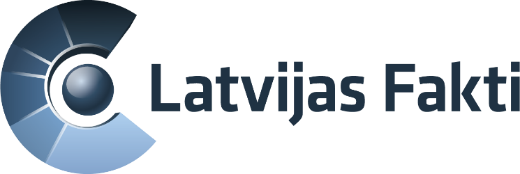